Тема 1.1. Теоретичні основи здійснення зовнішньоекономічної діяльності на підприємстві1.Сутність та принципи ЗЕД2. Основні суб’єкти та види ЗЕД3. Правові режими в Україні для іноземних суб'єктів господарювання4. Основні напрямки здійснення зовнішньоекономічних операцій5. Мотиви розвитку ЗЕД підприємства та фактори, що впливають на її організацію
1.Сутність та принципи ЗЕД
В умовах глобального економічного розвитку зовнішньоекономічна діяльність є важливим чинником економічного зростання для будь-якої держави (у тому числі України), яка може проявлятися в різних формах виходу підприємств на зовнішній ринок. За рахунок здійснення зовнішньоекономічної діяльності (надалі – ЗЕД) країни вирішують проблеми нестачі продовольчих і сировинних товарів, енергоносіїв і таке інше. 
Правовою основою здійснення зовнішньоекономічної діяльності на території України є: 
Закон України "Про зовнішньоекономічну діяльність" № 959-12 від 16.04.1991 р.; 
Митний кодекс України від 13.03.2012 № 4495-VI; 
Податковий кодекс України від 02.12.2010 р. № 2755-VI; 
Господарський кодекс України від 16.01.2003 р. № 436-IV; 
Закон України "Про митний тариф України" № 584-VII від 19.09.2013 р. тощо.
Поняття ЗЕД у СРСР з'явилося в 1987 році у зв'язку з необхідністю реформування державної системи управління. Сутність, такого процесу зводилася до децентралізації зовнішньої торгівлі і переходу від міжурядових зовнішньоекономічних зв'язків до ЗЕД на рівні підприємства. 
У результаті проведення зовнішньоекономічних реформ склалися два поняття: "зовнішньоекономічні зв'язки" та "зовнішньоекономічна діяльність".
Зовнішньоекономічні зв'язки найчастіше розглядаються як система різних форм міжнародного співробітництва держав й їхніх суб'єктів у різних сферах. 
Так, за результатами наукових досліджень, проведених вітчизняними економістами, можна стверджувати, що зовнішньоекономічні зв'язки визначаються як: 
сукупність міжнародних торгово-економічних зв'язків як єднання різних напрямів, форм, методів, засобів і способів торгово-економічного, науково-технічного співробітництва, а також валютно-фінансових і кредитних відносин між країнами з ціллю раціонального використання переваг міжнародного розподілу праці, можливостей міжнародних економічних відносин для підвищення економічної ефективності господарської та підприємницької діяльності; 
комплексна система різнобічних форм міжнародного співробітництва держав та їх суб'єктів у різних галузях економіки. 
Зовнішньоекономічні зв'язки є історичною й економічною категорією. 
Як історична категорія зовнішньоекономічні зв'язки – це продукт цивілізації. Вони виникають з появою держав і розвиваються разом з ними. 
Як економічна категорія зовнішньоекономічні зв'язки втілюють систему економічних відносин, які виникають у процесі руху ресурсів усіх видів між державами й економічними суб'єктами різних країн. Ці двосторонні відносини охоплюють усі сфери економічного життя держави, насамперед його виробничу, торгівельну, інвестиційну та фінансову діяльність.
Зовнішньоекономічна діяльність, як і будь-яка інша, ґрунтується на принципах, які декларуються у спеціальних документах або є своєрідною нормою, звичаєм і повинні виконуватись усіма учасниками зовнішньоторговельних відносин. Ці принципи можуть бути декларовані в спеціальних документах або ж бути своєрідною традицією, нормою, звичаєм. Усі принципи ЗЕД можна згрупувати за трьома рівнями: загальні, специфічні, національні.
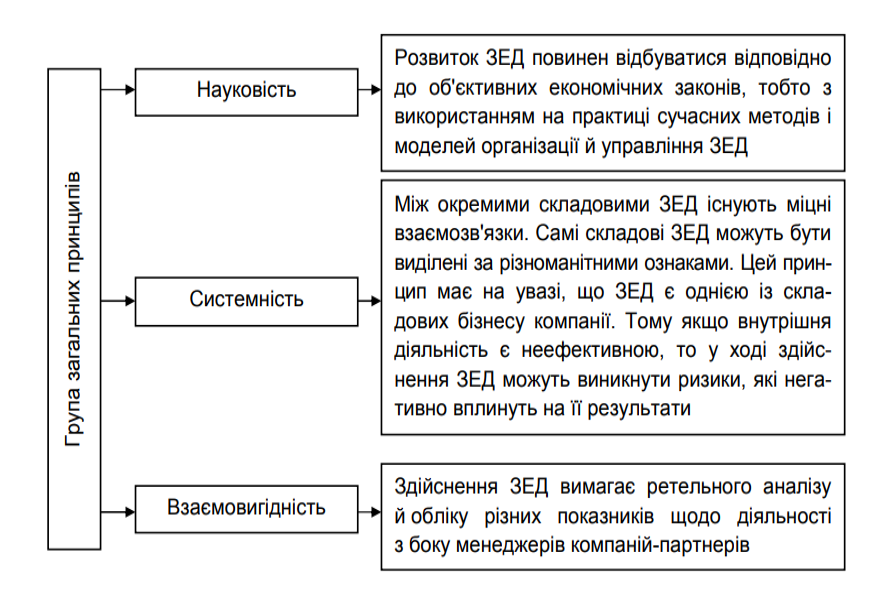 Загальні принципи зовнішньо-економічної діяльності – це невелика кількість загальновизнаних у всьому світі правил, що стали своєрідними загальновідомими істинами (аксіомами), яких дотримуються всі учасники міжнародних ділових операцій. І хоча в різноманітних виданнях набір цих принципів може відрізнятися, однак у кінцевому результаті вони зводяться до трьох головних: 
науковість, 
системність, 
взаємовигідність.
Іншою групою принців ЗЕД є специфічні принципи, які закріплені у відповідних міжнародних правових документах і є обов'язковими для виконання всіма державами, що підписали такий документ. І хоча терміна "зовнішньоекономічна діяльність" у зазначених документах може не бути, за своїм характером більшість закріплених там принципів мають пряме відношення до зовнішньоекономічної діяльності. 
Найбільш повний перелік принципів організації міжнародних економічних відносин міститься в "Хартії економічних прав і обов'язків держав", прийнятій IV Спеціальною сесією Генеральної Асамблеї ООН у 1974 р. Хартія була прийнята разом із Декларацією про встановлення нового економічного порядку та Програмою дій з його встановлення. У зазначеному документі вказано такі принципи: 
суверенітет; 
територіальна цілісність і політична незалежність держав; 
суверенна рівність усіх держав; 
ненапад і невтручання у внутрішні справи; 
взаємна та справедлива вигода; 
мирне співіснування; 
рівноправність і самовизначення народів; 
мирне регулювання спорів; 
усунення несправедливості, що виникає в результаті застосування сили та позбавляє націю засобів для її нормального розвитку; 
сумлінне виконання міжнародних зобов'язань; 
повага до прав людини й основних свобод; 
відсутність прагнення до гегемонії в сферах впливу; 
сприяння міжнародній соціальній справедливості; 
міжнародне співробітництво з метою розвитку; 
вільний доступ до морів для країн, що їх не мають. 
Деякі з зазначених принципів збігаються з загальними, наприклад, пункт "взаємна та справедлива вигода".
На сучасному етапі розвитку зовнішньоекономічних зв'язків України особливий інтерес становлять принципи ЗЕД у Європейському Союзі (ЄС). 
Вони містяться в так званій Білій книзі (1985 р.) і передбачають: 
контроль і оформлення документів на товари, що перетинають національні кордони; 
свободу пересування осіб для працевлаштування або постійне місце проживання в будь-якій країні; 
17 уніфікацію технічних норм і стандартів; 
відкриття споживчих ринків; 
лібералізацію фінансових послуг; 
поступове відкриття ринку інформаційних послуг; 
лібералізацію транспортних послуг; 
створення сприятливих умов для промислового співробітництва з урахуванням законодавства про права на інтелектуальну та промислову власність; 
усунення фіскальних бар'єрів.
Національні принципи ЗЕД закріплюються в законодавчих актах країни. 
Так, згідно зі ст. 2 Закону України "Про зовнішньоекономічну діяльність" суб'єкти господарської діяльності України й іноземні суб'єкти господарської діяльності у процесі здійснення зовнішньоекономічної діяльності керуються такими принципами: 
суверенітет народу України – складається у виключному праві народу України самостійно та незалежно здійснювати ЗЕД на території України, керуючись законодавством України; 
зобов'язання України виконувати умови договорів у сфері зовнішньоекономічних відносин; 
свобода – добровільний вибір контрагента, форми співпраці, права власності на всі отримані суб'єктами ЗЕД результати цієї діяльності; 
юридична рівність і недискримінація – рівність усіх суб'єктів перед Законом; 
неприпустимість обмежувальної діяльності з боку будь-яких суб'єктів ЗЕД; 
верховенство Закону – ЗЕД регулюється тільки законами України; 
використання підзаконних актів, які створюють менш сприятливі умови для функціонування суб'єктів, ЗЕД неприпустиме; 
захист інтересів суб'єктів підприємницької діяльності як на території України, так і за її межами; 
еквівалентність обміну – виключення демпінгу під час ввезення та вивезення товарів.
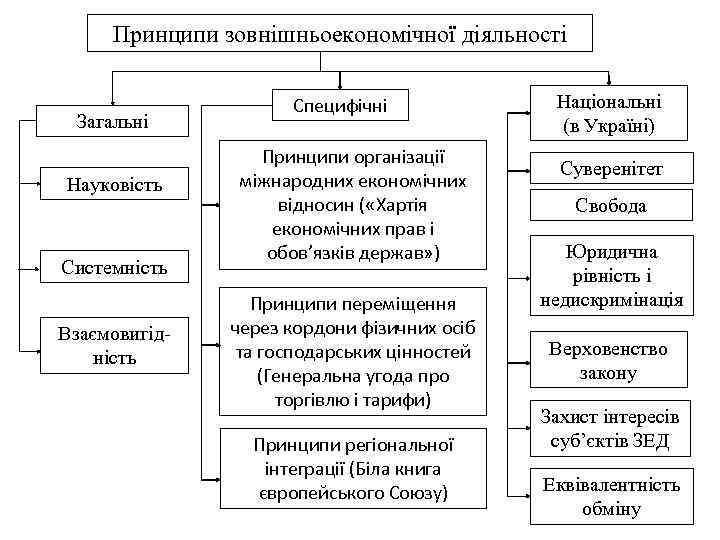 2. Основні суб’єкти та види ЗЕД
Зовнішньоекономічна діяльність України здійснюється суб'єктами господарювання, які згідно зі ст. 55 ГКУ визначаються як учасники господарських відносин, що здійснюють господарську діяльність, реалізуючи господарську компетенцію (сукупність господарських прав та обов'язків), мають відокремлене майно та несуть відповідальність за своїми зобов'язаннями в межах цього майна, крім випадків, передбачених законодавством. Суб'єктами ЗЕД в Україні згідно зі ст. 3 ЗУ "Про зовнішньоекономічну діяльність" є: 1. фізичні особи – громадяни України, іноземні громадяни й особи без громадянства, які мають цивільну правоздатність і дієздатність згідно з законами України та постійно проживають на території України; 2. юридичні особи, зареєстровані як такі в Україні й які мають постійне місцезнаходження на території України (підприємства, організації й об'єднання всіх видів, включаючи акціонерні й інші види господарських товариств, асоціації, спілки, концерни, консорціуми, торговельні доми, посередницькі та консультаційні фірми, кооперативи, кредитно-фінансові установи, міжнародні об'єднання, організації та інші), в тому числі юридичні особи, майно та/або капітал яких є повністю у власності іноземних суб'єктів господарської діяльності; 3. об'єднання фізичних, юридичних, фізичних і юридичних осіб, які не є юридичними особами згідно з законами України, але які мають постійне місцезнаходження на території України й яким цивільно-правовими законами України не заборонено здійснювати господарську діяльність; 4. структурні одиниці іноземних суб'єктів господарської діяльності, які не є юридичними особами згідно з законами України (філії, відділення, тощо), але мають постійне місцезнаходження на території України; 5. спільні підприємства за участю суб'єктів господарської діяльності України й іноземних суб'єктів господарської діяльності, зареєстровані як такі в Україні й які мають постійне місцезнаходження на території України; 6. інші суб'єкти господарської діяльності, передбачені законами України.
Об’єкти ЗЕД – це матеріально-речова продукція та послуги, зокрема, результати науково-технічного та виробничого співробітництва, які набувають при міжнародному обміні вартість, тобто стають товаром. Послуга – це товар особливого роду нематеріального характеру, що не має уречевленої форми. Згідно з Гармонізованою системою опису і кодування товарів, усі товари діляться на 5 груп: 1) сільськогосподарська сировина, продукти харчування; 2) паливо, мінеральна сировина; 3) хімічні продукти; 4) машини, обладнання, транспортні засоби; 5) промислові товари народного споживання. Відповідно до Класифікатора послуг зовнішньоекономічної діяльності, виокремлюють наступні види послуг: транспортні послуги; послуги зв’язку; подорожі; фінансові послуги; страхові послуги; будівельні послуги; роялті та ліцензійні послуги; комп’ютерні та інформаційні послуги; різні ділові, професійні та технічні послуги; інші ділові послуги; послуги приватним особам та послуги у галузі культури й відпочинку. На відміну від товарів, які підлягають обміну на світовому ринку лише шляхом фізичного перетину митних кордонів держав, відповідно до методики Світової організації торгівлі, послуги надаються на світовому ринку за допомогою 4 способів: 1. Транскордонна поставка послуг (cross-border trade). 2. Комерційна присутність виробника в країні надання послуги (commercial presence). 3. Споживання за кордоном (consumption abroad). 4. Переміщення фізичних осіб, що надають послугу (movement of natural persons).
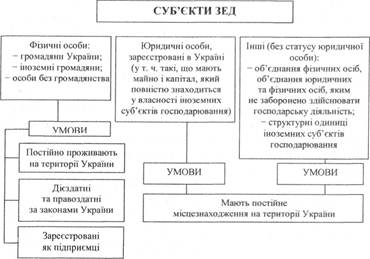 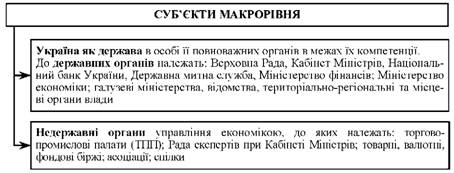 На території України суб'єкти господарської діяльності України й іноземні суб'єкти господарської діяльності можуть здійснювати види ЗЕД, як закріплені у ст. 4 ЗУ "Про зовнішньоекономічну діяльність": 
експорт та імпорт товарів, капіталів і робочої сили; 
надання суб'єктами зовнішньоекономічної діяльності України послуг іноземним суб'єктам господарської діяльності, в тому числі: виробничих, транспортно-експедиційних, страхових, консультаційних, маркетингових, експортних, посередницьких, брокерських, агентських, консигнаційних, управлінських, облікових, аудиторських, юридичних, туристських та інших, що прямо та виключно не заборонені законами України; 
надання вищезазначених послуг іноземними суб'єктами господарської діяльності суб'єктам зовнішньоекономічної діяльності України; 
наукова, науково-технічна, науково-виробнича, виробнича, навчальна та інша кооперація з іноземними суб'єктами господарської діяльності; 
навчання та підготовка спеціалістів на комерційній основі; 
міжнародні фінансові операції й операції з цінними паперами у випадках, передбачених законами України; 
кредитні та розрахункові операції між суб'єктами зовнішньоекономічної діяльності й іноземними суб'єктами господарської діяльності; 
створення суб'єктами зовнішньоекономічної діяльності банківських, кредитних і страхових установ за межами України; створення іноземними суб'єктами господарської діяльності зазначених установ на території України у випадках, передбачених законами України;
спільна підприємницька діяльність між суб'єктами зовнішньоекономічної діяльності й іноземними суб'єктами господарської діяльності, що включає створення спільних підприємств різних видів і форм, проведення спільних господарських операцій та спільне володіння майном як на території України, так і за її межами; 
підприємницька діяльність на території України, пов'язана з наданням ліцензій, патентів, ноу-хау, торговельних марок та інших нематеріальних об'єктів власності з боку іноземних суб'єктів господарської діяльності; аналогічна діяльність суб'єктів зовнішньоекономічної діяльності за межами України; 
організація та здійснення діяльності в галузі проведення виставок, аукціонів, торгів, конференцій, симпозіумів, семінарів та інших подібних заходів, що здійснюються на комерційній основі, за участю суб'єктів зовнішньоекономічної діяльності; 
організація та здійснення оптової, консигнаційної та роздрібної торгівлі на території України за іноземну валюту у передбачених законами України випадках; 
товарообмінні (бартерні) операції та інша діяльність, побудована на формах зустрічної торгівлі між суб'єктами зовнішньоекономічної діяльності й іноземними суб'єктами господарської діяльності; 
орендні, в тому числі лізингові, операції між суб'єктами зовнішньоекономічної діяльності й іноземними суб'єктами господарської діяльності; 
операції з придбання, продажу й обміну валюти на валютних аукціонах, валютних біржах і на міжбанківському валютному ринку; 
діяльність на контрактній основі фізичних осіб України з іноземними суб'єктами господарської діяльності як на території України, так і за її межами; 
діяльність іноземних фізичних осіб на контрактній оплатній основі з суб'єктами зовнішньоекономічної діяльності як на території України, так і за її межами; 
інші види зовнішньоекономічної діяльності, не заборонені прямо й у виключній формі законами України.
Відповідно до ст. 17 Закону України "Про зовнішньоекономічну діяльність" заборонені до здійснення всіма суб'єктами господарювання такі види ЗЕД: 
експорт з території України предметів, які становлять національне, історичне, археологічне або культурне надбання українського народу, що визначається згідно із законами України; 
імпорт або транзит будь-яких товарів, про які заздалегідь відомо, що вони можуть завдати шкоди суспільній моралі, здоров'ю чи становити загрозу життю населення, тваринному світу та рослинам або призвести до заподіяння шкоди навколишньому природному середовищу, якщо стосовно транзитних товарів не вжито необхідних заходів для запобігання такої шкоди; 
імпорт продукції та послуг, що містять пропаганду ідей війни, расизму та расової дискримінації, геноциду тощо, які суперечать відповідним нормам Конституції України; 
експорт природних ресурсів, які вичерпуються, якщо обмеження також застосовуються до внутрішнього споживання або виробництва; 
експорт та імпорт товарів, здійснюваний з порушенням прав інтелектуальної власності; 
експорт з території України товарів у межах виконання рішень Ради Безпеки Організації Об'єднаних Націй про застосування обмежень або ембарго на поставки товарів у відповідну державу.
3. Правові режими в Україні для іноземних суб'єктів господарювання.

Правовий режим ЗЕД – це особливий порядок регулювання зовнішньоекономічної діяльності, що виражається в комплексі взаємопов'язаних між собою економіко-правових заходів (стимуляційних та обмежувальних), спрямованих на досягнення цілей такої діяльності згідно з визначеними законодавцем принципами. 
На території України згідно із Законом України "Про зовнішньоекономічну діяльність" № 959-12 від 16.04.91 р. запроваджуються такі правові режими для іноземних суб'єктів господарської діяльності: 
національний режим застосовується щодо всіх видів господарської діяльності іноземних суб'єктів цієї діяльності, пов'язаної з їх інвестиціями на території України, а також щодо експортно-імпортних операцій іноземних суб'єктів господарської діяльності тих країн, які входять разом з Україною до економічних союзів; 
режим найбільшого сприяння, який означає, що іноземні суб'єкти господарської діяльності мають обсяг прав, преференцій та пільг щодо мит, податків і зборів, якими користується та/або буде користуватися іноземний суб'єкт господарської діяльності будь-якої іншої держави, якій надано згаданий режим (за винятком випадків, коли зазначені мита, податки, збори та пільги за ними встановлюються в рамках спеціального режиму). Режим найбільшого сприяння надається на основі взаємної угоди суб'єктам господарської діяльності інших держав згідно з відповідними договорами України та застосовується у сфері зовнішньої торгівлі;
спеціальний режим, який застосовується до територій спеціальних економічних зон згідно із ст. 24 Закону, а також до територій митних союзів, до яких входить Україна, і в разі встановлення будь-якого спеціального режиму згідно з міжнародними договорами за участю України відповідно до ст. 25 Закону.
4. Основні напрямки здійснення зовнішньоекономічних операцій 
Зовнішньоекономічні операції можуть здійснюватися господарюючими суб'єктами за такими основними напрямками: 
•міжнародна торгівля (експортно-імпортна діяльність, включаючи реекспорт та реімпорт, операції зустрічної торгівлі, торгові операції змагального типу); 
•міжнародний трансфер технологій (укладання ліцензійних і франчайзингових угод, експорт-імпорт інжинірингових та реінжинірингових послуг, консалтинг і наукоємний сервіс, лізинг тощо); 
•міжнародні інвестиції (створення спільних підприємств, капіталовкладення в межах вільних економічних зон та ін.).
Серед наведених форм ЗЕД історично першою і переважаючою є міжнародна торгівля, що являє собою міжнародний обмін продуктами і послугами - результатами національної праці. 
Основними формами торгівлі виступають: торгівля готовою продукцією; торгівля продукцією в розібраному вигляді; зустрічна торгівля; постачання комплектного устаткування. Міжнародний обмін технологіями передбачає використання активів, що перебувають за кордоном, наприклад, фірмових знаків, патентів авторських прав або інших видів експертних документів, згідно з підписаними контрактами, які носять назву ліцензійних угод. До міжнародного обміну технологіями належить також франчайзинг, тобто спосіб ведення бізнесу, при якому одна сторона продає іншій право на користування своїм фірмовим знаком, а також на довгочасній основі допомагає у здійсненні господарських операцій, поставляючи напівфабрикати і комплектуючі вироби, надаючи управлінські послуги і технології.
Обмін технологіями також здійснюється через укладання міжнародних лізингових угод, які розцінюються як альтернатива традиційному інвестуванню. До міжнародного обміну технологіями можна віднести також експорт-імпорт наукоємних послуг у сфері виробництва, обігу та управління, що вважається найдинамічнішою складовою всієї сукупності міжнародних економічних відносин. Розрізняють два види міжнародних інвестицій: прямі і портфельні. 
Прямі інвестиції є різновидом іноземних інвестицій, що супроводжуються контролем за діяльністю компанії навіть у випадку придбання невеликої частки її акцій (на рівні 10%). Досить поширеним різновидом прямого іноземного інвестування є створення спільних підприємств (СП). Часто з метою стимулювання таких інвестицій приймаючі держави надають інвесторам певні пільги.
До портфельних інвестицій можуть бути віднесені як боргові зобов'язання, так і акції фірми. Фактором, який дозволяє відрізняти даний тип інвестицій від прямих, є відсутність контролю за діяльністю фірми, яка приймає інвестиції. До портфельних інвестицій вдаються в основному з метою розв'язання фінансових завдань. 
Окремо слід виділити цілий комплекс міжнародних комерційних операцій, що носять забезпечуючий характер: 
міжнародні перевезення і транспортно - експедиторські операції; 
операції зі зберігання і страхування вантажів; 
розрахунково-фінансові операції; 
митне оформлення вантажів; дослідження кон'юнктури ринків і т. ін.
5. Мотиви розвитку ЗЕД підприємства та фактори, що впливають на її організацію.

У кожного підприємства є власні мотиви розвитку ЗЕД, однак серед основних виокремлюють наступні: 
• розширення ринку збуту своєї продукції за національні межі з метою максимізації прибутку; 
• закупівля необхідної сировини, комплектуючих виробів, нових технологій і обладнання; 
• залучення інжинірингових та інших послуг для потреб виробництва; 
• залучення іноземних інвестицій з метою модернізації виробництва, зміцнення експортного потенціалу і конкурентних позицій на світових товарних ринках; 
• участь у міжнародному поділі праці, спеціалізації і кооперуванні виробництва з метою успішного забезпечення розвитку своєї економіки.
Фактори, що впливають на організацію та розвиток ЗЕД, доцільно поділити на дві групи: внутрішні і зовнішні. До внутрішніх факторів належать: 
масштаби ЗЕД; 
витрати; 
складність продукції; 
досвід; 
контроль. 
Кожна організація, яка бере участь у міжнародному бізнесі, може здійснювати різну кількість операцій. При невеликому їх масштабі і малій номенклатурі, як правило, на початковому етапі, немає потреби створювати додаткові структурні підрозділи, а тим більше засновувати зовнішньоторгову фірму. Як показує досвід, можна скористатися матричною структурою. У випадку розширення ЗЕД можна створювати спеціальні підрозділи або офшорні компанії.
Виробництво за кордоном або продаж продукції на зовнішніх ринках пов'язані з постійними витратами, тому при малому обсязі виробництва дешевше залучити до роботи на підрядних умовах сторонню фірму, яка займається міжнародним бізнесом. 
Коли бізнес розширюється, вигіднішим варіантом може стати ведення міжнародних операцій своїми силами. Частина затрат пов'язана з передачею технології. Як правило, дешевше обходиться передача всередині "сімейства фірм", ніж іншій компанії. Відмінності в затратах особливо відчутні, коли технологія складна, адже персонал філії добре ознайомлений з підходами, які використовує фірма в цілому. З цієї причини, чим складніша технологія, тим імовірніше, що компанія здійснить експансію в інші країни шляхом створення свого підприємства, а не укладання контракту зі сторонньою закордонною фірмою на виробництво продукції від свого імені. 
На початковому етапі виходу на міжнародні ринки небагато фірм готові витрачати значну частину ресурсів на міжнародні операції. На початкових етапах вони намагаються берегти свої ресурси і зосереджувати їх насамперед у країні базування. З розширенням зарубіжної діяльності фірма починає розглядати свій міжнародний сектор окремо від внутрішнього. 
Потім з'являється тенденція до обслуговування міжнародних операцій власними силами і зростання питомої ваги ресурсів, розмішених за кордоном. Чим більше угод фірма укладає з іншими компаніями, тим імовірніше, що вона втратить контроль над прийняттям рішень і це може позначитись на оптимізації її діяльності на глобальному рівні. Угоди з зовнішніми організаціями передбачають також розподіл доходів, що має велике значення на підприємствах з високим потенційним прибутком. Фірма ризикує ще й тим, що її конфіденційна інформація стане відомою конкурентам.
До зовнішніх факторів належать: 
1) економічна свобода; 
2) конкуренція; 
3) присутність у країні; 
4) ризики. 
Економічна свобода включає такі фактори, як пряме заміщення окремих форм діяльності, визначення ставок податків, величини коштів, що підлягають репатріації, вимоги (фактичні або можливі) дотримання умов антимонопольного законодавства тощо. 
Можливість конкуренції може змусити фірму обирати стратегію прискореного розширення закордонних операцій, але тільки (через обмеженість ресурсів) шляхом укладання угод з іншими фірмами. Звести до мінімуму конкуренцію на конкретних ринках можна також за допомогою угод про співробітництво, які перешкоджають виходу нових конкурентів на ринок. Коли компанія вже здійснює операції у певній країні, деякі переваги використання підрядної фірми вже втрачають сенс. 
В компаніях з високим рівнем диверсифікації діючі закордонні підприємства можуть виготовляти продукцію, яка настільки відрізняється від тієї, яка передається їм з центральної штаб-квартири, що простіше укласти договір з досвідченою сторонньою фірмою. У бізнесі існують різні ризики. Однак ризик, пов'язаний з ймовірністю політичних або економічних змін, які можуть знизити захищеність активів фірми і отримуваних доходів, керівництво корпорацій часто ставить у міжнародних операціях на перше місце. Один із способів зведення до мінімуму втрат полягає у мінімізації активів за кордоном.